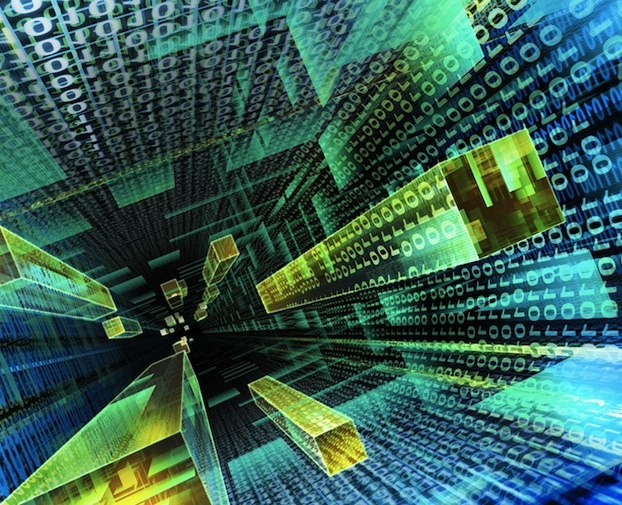 Part CComputer Storage

Computer Applications
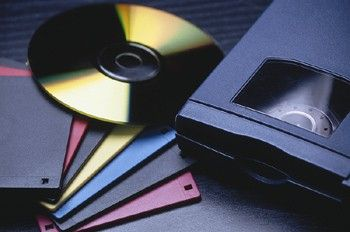 Storage
The place in the computer where data is held while it is not needed for processing
A storage device is device used to record (store) data
 The most popular storage devices today are USB drives, internal and external hard disks, CDs and DVDs, and cloud storage
Three Kinds of Storage
Magnetic Storage
Optical Storage
Electronic Storage (sometimes called Flash Storage)
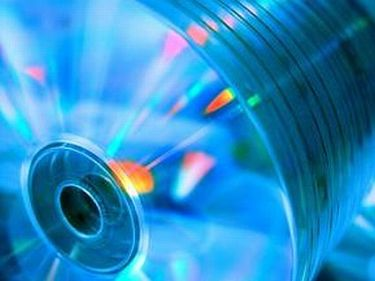 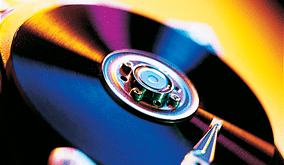 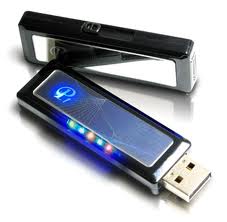 Magnetic Storage
A means of recording or saving data onto disks or tape by magnetizing particles
Information is recorded and retrieved by  means of magnetic read/write heads
 Magnetic storage devices include: hard drive, floppy disk, digital tape
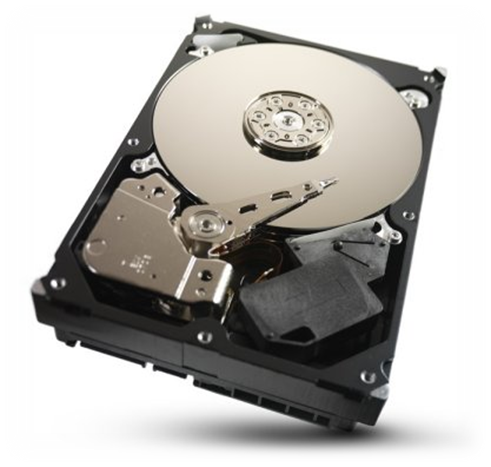 Hard Drive
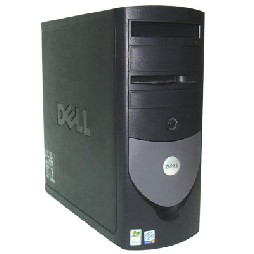 A mass storage device located inside the computer’s system unit (tower)
Used to store application software and user data
Typical hard drive storage capacity can range from a few hundred Gigabytes up to a few Terabytes
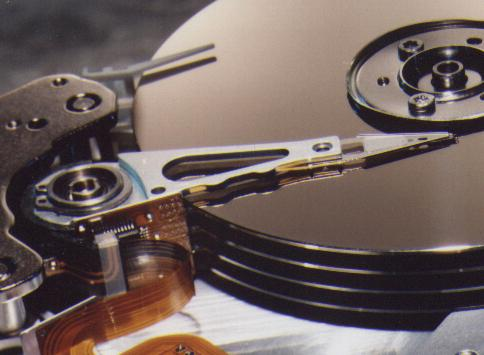 External Hard Drives
A hard drive that has its own separate case and sit outside of your computer’s system unit
Connects to your computer via USB cable
Portable
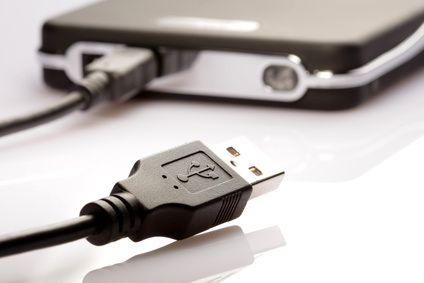 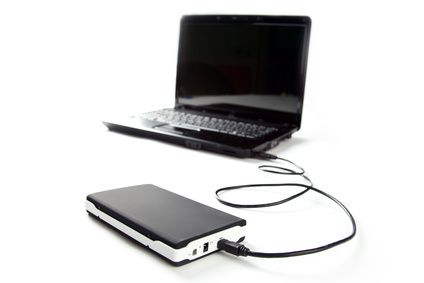 Floppy Disk
The floppy disk, once an icon of the computer age, is becoming obsolete
Stores 1.4 MB
People used floppy disks to store data and transfer it from one location to another
There is not enough room on a floppy disk to store one song or one photo from a high-resolution camera
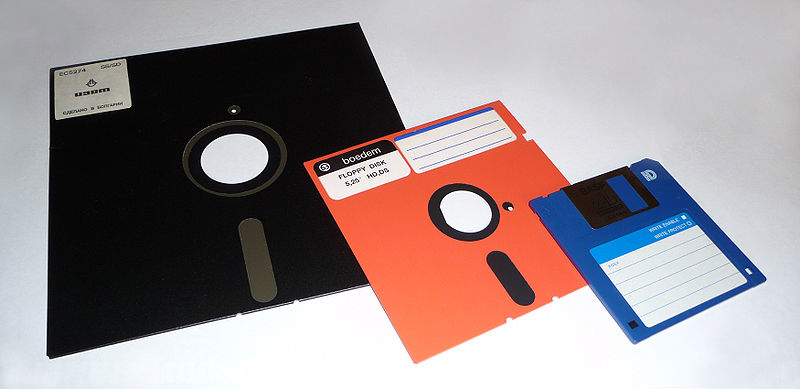 Magnetic Tape
Used by some businesses to backup and archive large amounts of data.
As of 2011, tape cartridges could store up to   5 TB of data.
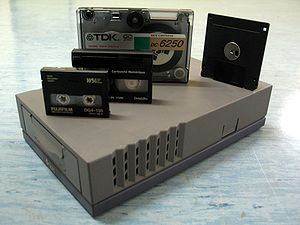 Optical Storage
Optical storage is the use of low powered lasers to save (burn) and read data from CDs and DVDs.
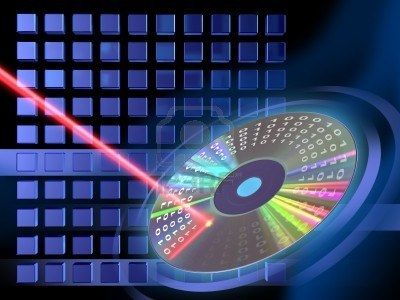 Optical Storage Devices
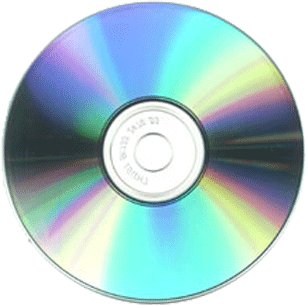 Electronic Storage
Electronic storage is the use of a chip to electronically save, erase or reprogram data
Examples of devices that use Electronic Storage:
SD (secured digital) Cards, Flash Drives, Solid State Drives
Faster because it does not contain movable parts
Flash Drive
A portable storage device that uses  electronic storage and has an integrated USB port
Flash drives have many names including:
	USB Drive, thumb drive, jump drive
Simple form of transporting data to and from school or work
Storage capacity: anywhere from a few hundred megabytes up to 1 TB
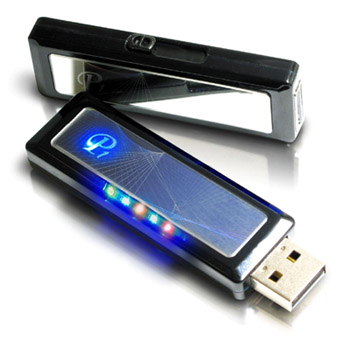 Memory Card
A memory card is also known as a flash card, SD Card or memory stick
Used for storing data in digital cameras, mobile phones, as well as some  MP3 players, and video game consoles. 
Storage capacity: Anywhere from 64 Megabytes up to 2 Terabytes
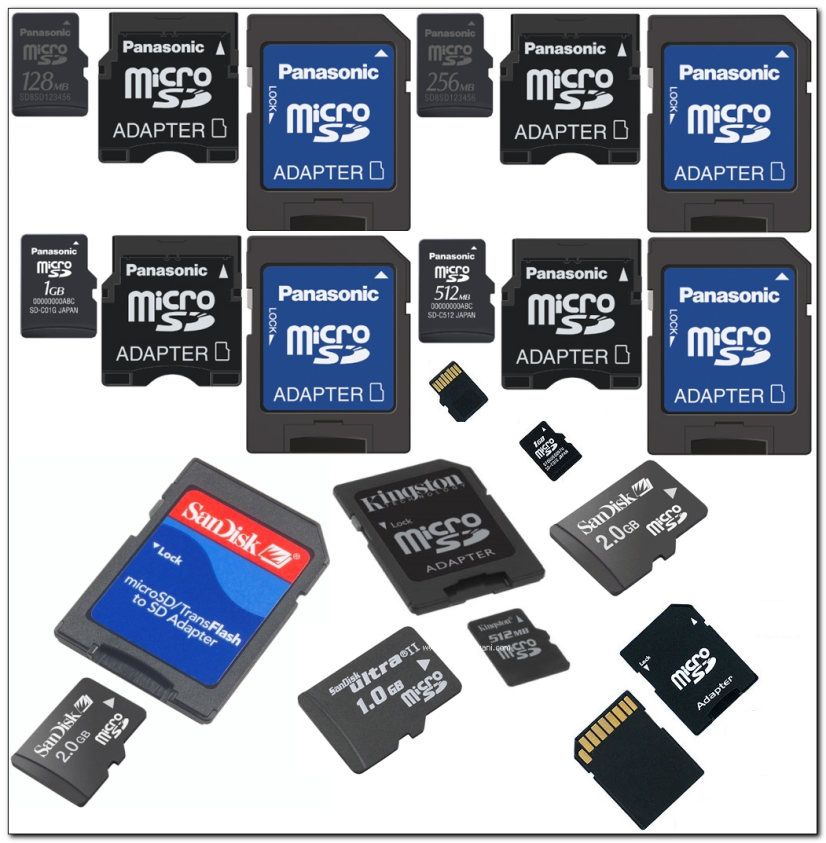 Solid State Drive
SSD stands for Solid State Drive
Uses flash memory
It means that data is stored to devices via electronic semiconductors that are built from solid materials  that have no moving parts
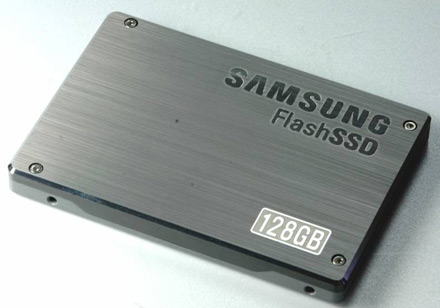 Solid State Drives
Solid State Drives reside inside the computer in place of the local hard drive
Faster than a hard drive because it has no moving parts
Storage is handled by a flash memory chip
Use less power, and are much more reliable than hard drives
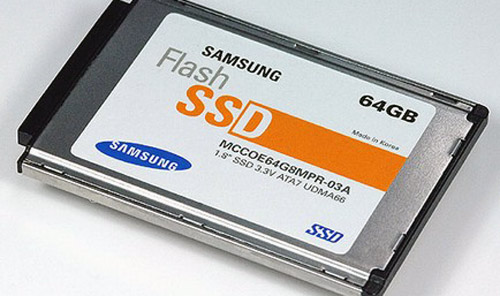 SSDs continued…
So… Why aren’t SSDs used for all PCs today?
Cost!
They cost 10 to 17 times more than a similar hard drive.
The 800GB SSD is priced at $3,859, while the 400GB SSD is priced at $1,929 (PC World, July 2012)
Storage Capacity!
The average SSD stores 128 to 256 Gigabytes
Hybrid: Combination of SSD and hard drive 
Some corporations use hybrid technology to speed up servers
What is the Cloud?
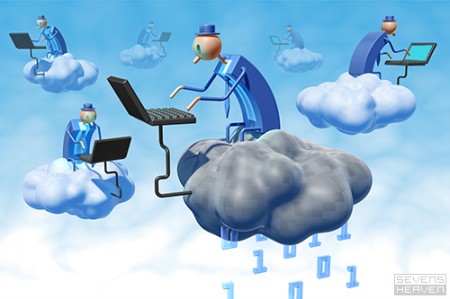 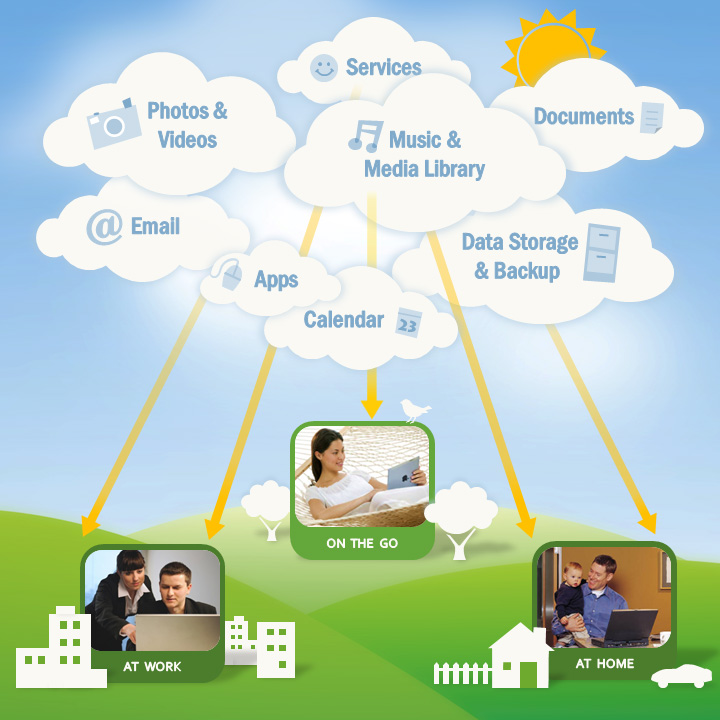 Software as a Service
AKA--SaaS
No need to buy software and install it on your computer
SaaS allows you to rent access to software
Software is not installed on your PC—instead it is installed and run on computers operated by a software supplier
You pay to access to the software via the Internet
Example: Office 365
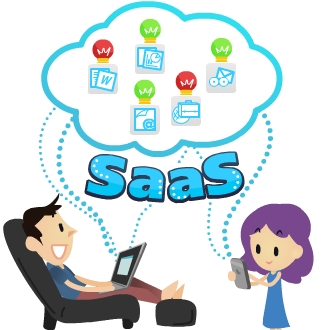 Why Use the Cloud?
Cost—Allows companies to pay for storage space rather than servers and the personnel to service them
Convenience –You can access your data from any device that has an Internet connection
Safety—Hard Drive crashes? No problem! You can access the data from a different computer or device
Collaboration—The cloud makes it much easier to share a file with coworkers family or friends
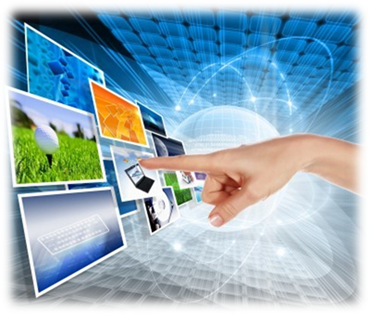 Cloud Computing and Security
Is the cloud secure?  
Proceed, but with caution…
You are less likely to lose your data due to equipment failure, fire, etc.
There is always a risk that someone may try to gain access to your personal data
It is important to choose a strong password and pay attention to any privacy settings offered by the cloud service you're using.
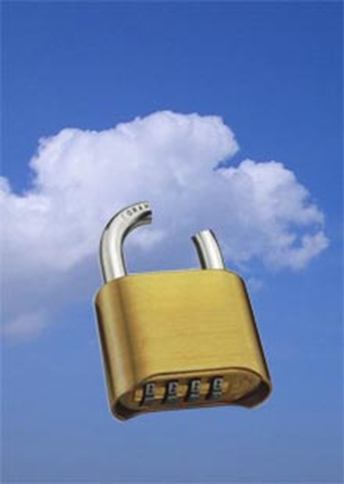 Works Cited
www.gfclearnfree.org
www.youtube.com/watch?v=tjLB5QCXeTQ